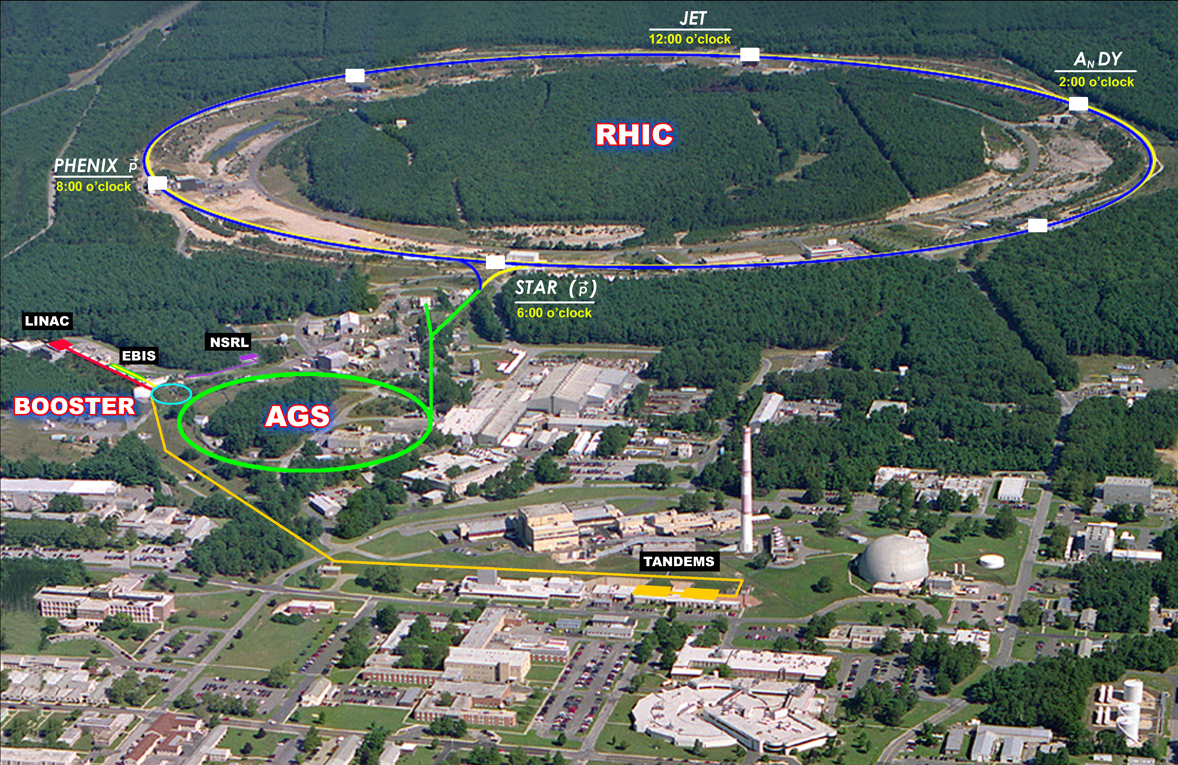 Projections for Run-13Wolfram Fischer
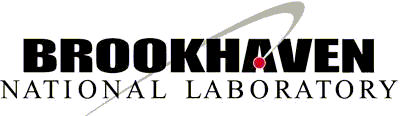 27 July 2012
RHIC Retreat, Bellport
[Speaker Notes: 27 July 2012, 09:05, 20 min (incl. questions)]
Content – Run-13 and Run-14
Species and energies
Recent performance
Upgrades
Projections for Run-13
Wolfram Fischer
2
PAC Recommendations for Runs 13 & 14
Asked PAC for advice, priorities for 20-cryoweek Runs 13 & 14, in light of anticipated upgrade schedules and NP performance milestones:
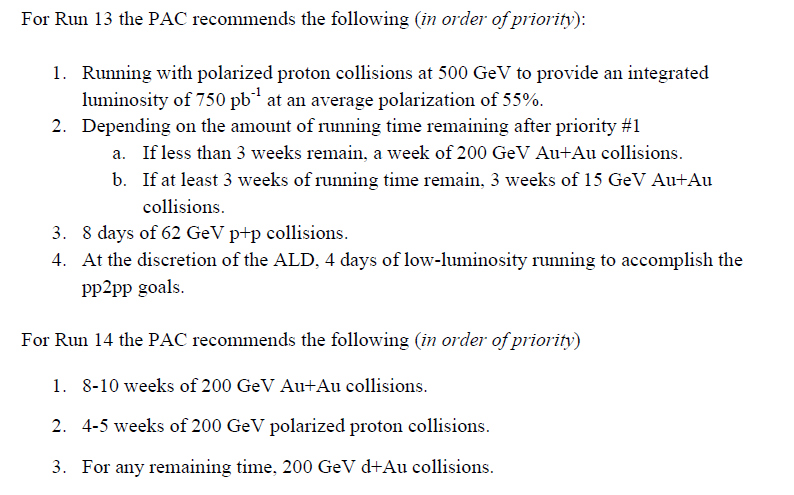 5. Also: discussion in STAR of 2 weeks Pb-Pb instead of Au-Au
2012 RHIC Run (23.6 weeks of cryo ops) – most varied to date
100 GeV polarized protons
  new records for Lpeak (1), Lavg (2), P (3)

255 GeV polarized protons
  highest energy polarized proton beam (4)
  new records for Lpeak (5), Lavg (6), P (7)
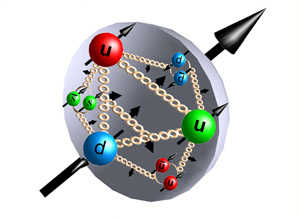 96.4 GeV/nucleon uranium-uranium
  heaviest element in collider (8), shape  stochastic cooling: Lmax > L0  1st time in hadron collider! (9)
  all ions lost through burn-off  1st time in hadron collider! (10)

100 GeV/nucleon copper-gold 
  new species combination in collider (11)  highest ion charge/bunch (+8.5% rel. to Run-11)  (12)

2.5 GeV/nucleon gold-gold collision test
  lowest energy to date, 20% of nominal injection (Br) (13)
He-3 acceleration (unpolarized) in Booster and AGS
  highest energy He-3 beam (14)
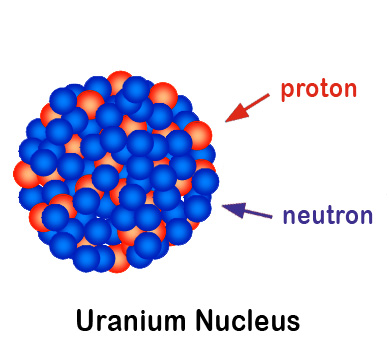 Wolfram Fischer
4
[Speaker Notes: Polarized proton picture: http://www.physastro.iastate.edu/research/highlights/view.php?id=15
Uranium nucleus picture: http://paomura.wordpress.com/2012/04/19/nuclear-physics-nuclear-weapons/]
RHIC heavy ions – luminosity evolution to date
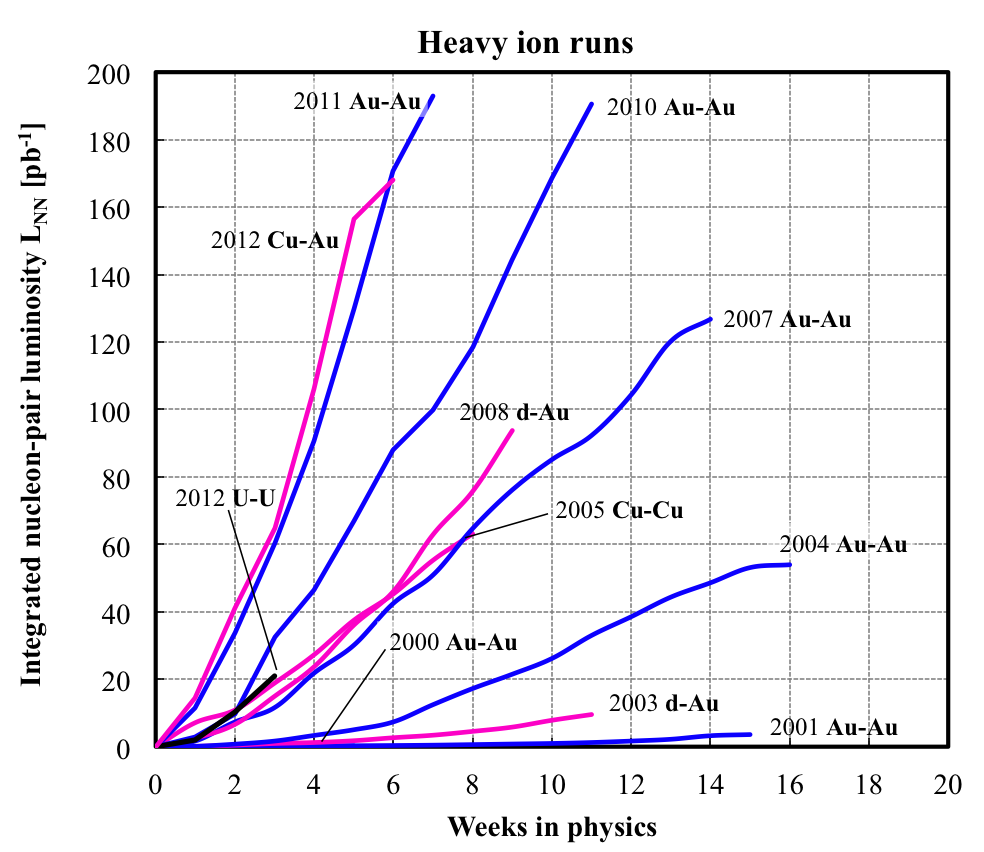 <L> = 15x design in 2011
About 2x increase in Lint/week each
Run-4   to Run-7
Run-7   to Run10
Run-10 to Run-11

Rate of progress will slow down – burn off 50% of 
Au beam in collisions already
LNN = L N1N2 (= luminosity for beam of nucleons, not ions)
Wolfram Fischer
5
[Speaker Notes: Needs update]
RHIC polarized protons – luminosity and polarization
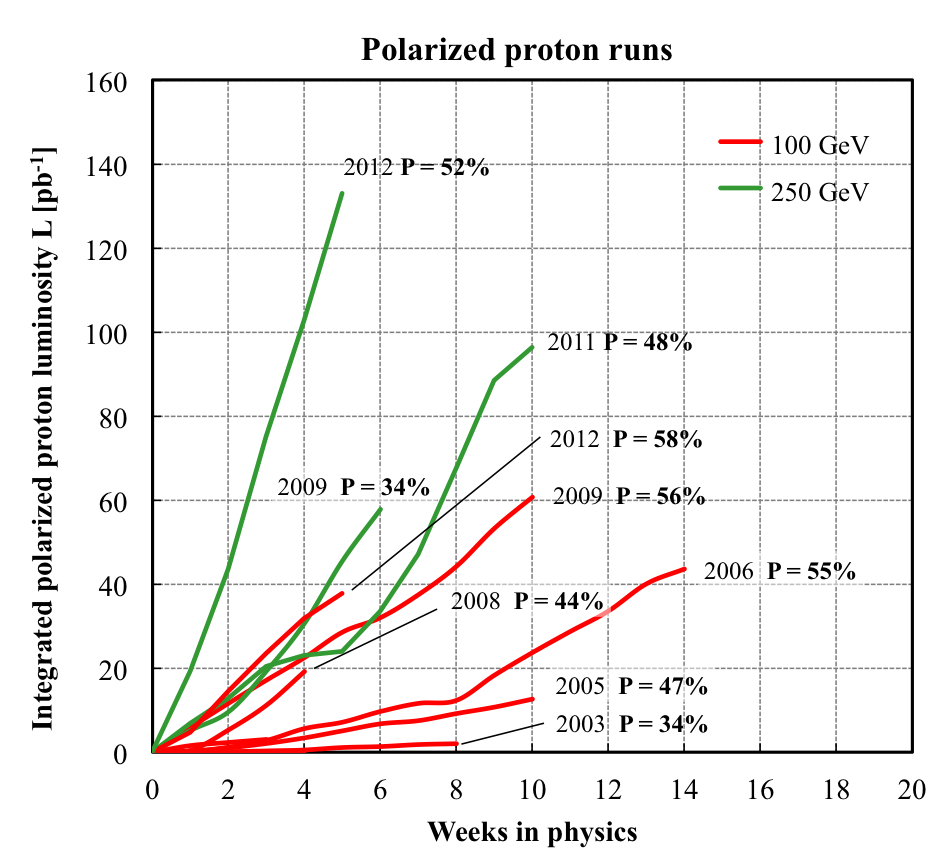 At 255 GeV in 2012
Lavg = 105x1030cm-2s-1
Pavg = 52% 

Lavg +15% relative to 2011
Pavg +8%   relative to 2011
FOM = LP2(single spin experiments)
FOM = LP4(double spin experiments)
Wolfram Fischer
6
Time-in-store as fraction of calendar time = r
85%
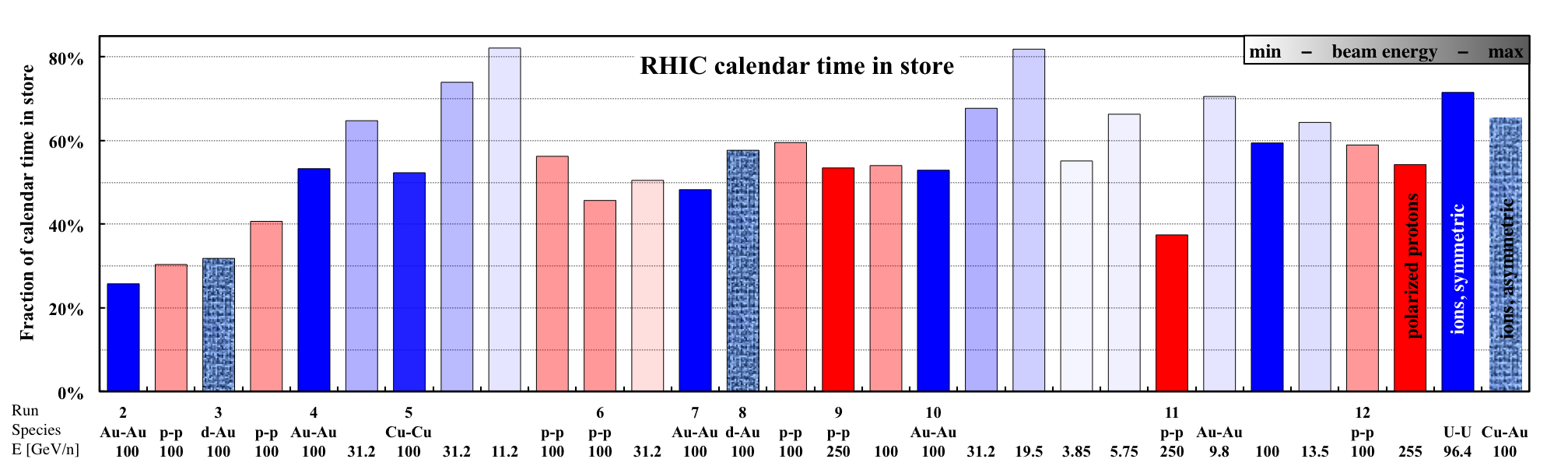 60%
Run-12 with low failure rates in all systems
Highest time-in-store ratios to dateeven with increased APEX time during 255 GeV protons, and few weeks per species
Could Run-12 performance be due to chance?
Wolfram Fischer
7
Run-12 time in store – could it be due to chance?(not entirely serious)
A: not likelyi.e. system performance was really improved!
Assume Gaussian distributions for r:
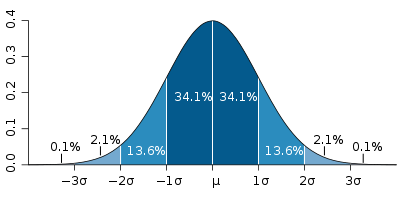 Measured distributions (Run-4 to Run-11 at full energy):
    A-A: 	    m = 54.0%	s = 4.0% 	(6 data points)    p-p: 	    m = 52.4%	s = 4.6% 	(4 data points, exclude low-R Run-11)
Likelihood that observed r in Run-12 is due to chance:
100 GeV p-p:      P(r ≥ 58.9%) = 7.6% 
255 GeV p-p:      P(r ≥ 54.2%) = 34.1%    (increased E, more APEX)
96.4 GeV U-U:    P(r ≥ 71.6%) = 0.001%  (not a typo: 4.4 s out,  low intensity)
100 GeV Cu-Au: P(r ≥ 65.4%) = 0.24%    (but high intensity here)
Wolfram Fischer
8
Upgrades for Run-13 and 14
Polarized protons
OPPIS upgrade
Electron lens installation,also new lattice
     abort gaps meet in IP4/IP10
Polarimeter upgrades
RF: 9 MHz modifications, ferrite tuners, longitudinal injection damping, Landau phase compensation, …
Booster: inject with h=2new spin patterns that always have 2 bunches with same orientation? 
AGS: IPM like RHIC (hor),hor and ver survey, faster cycle (2.7s), test for extraction on fly
…
Heavy ions
EBIS: vacuum system, transmission through RFQ and Linac
Long. stochastic cooling pickup
IPM replacements
56 MHz SRF (Run-14)
Small vertical dump kicker (Run-14)
…
Wolfram Fischer
9
Optically Pumped Polarized H– source (OPPIS) – A. Zelenski
Upgraded OPPIS (2013)
Goals:1. H− beam current increase to 10mA (order of magnitude)2. Polarization to 85-90% (~5% increase)

Upgrade components:
1. Atomic hydrogen      injector (collaboration with BINP Novosibirsk)
2. Superconducting  solenoid (3 T)
3. Beam diagnostics and polarimetry
23 May 2012
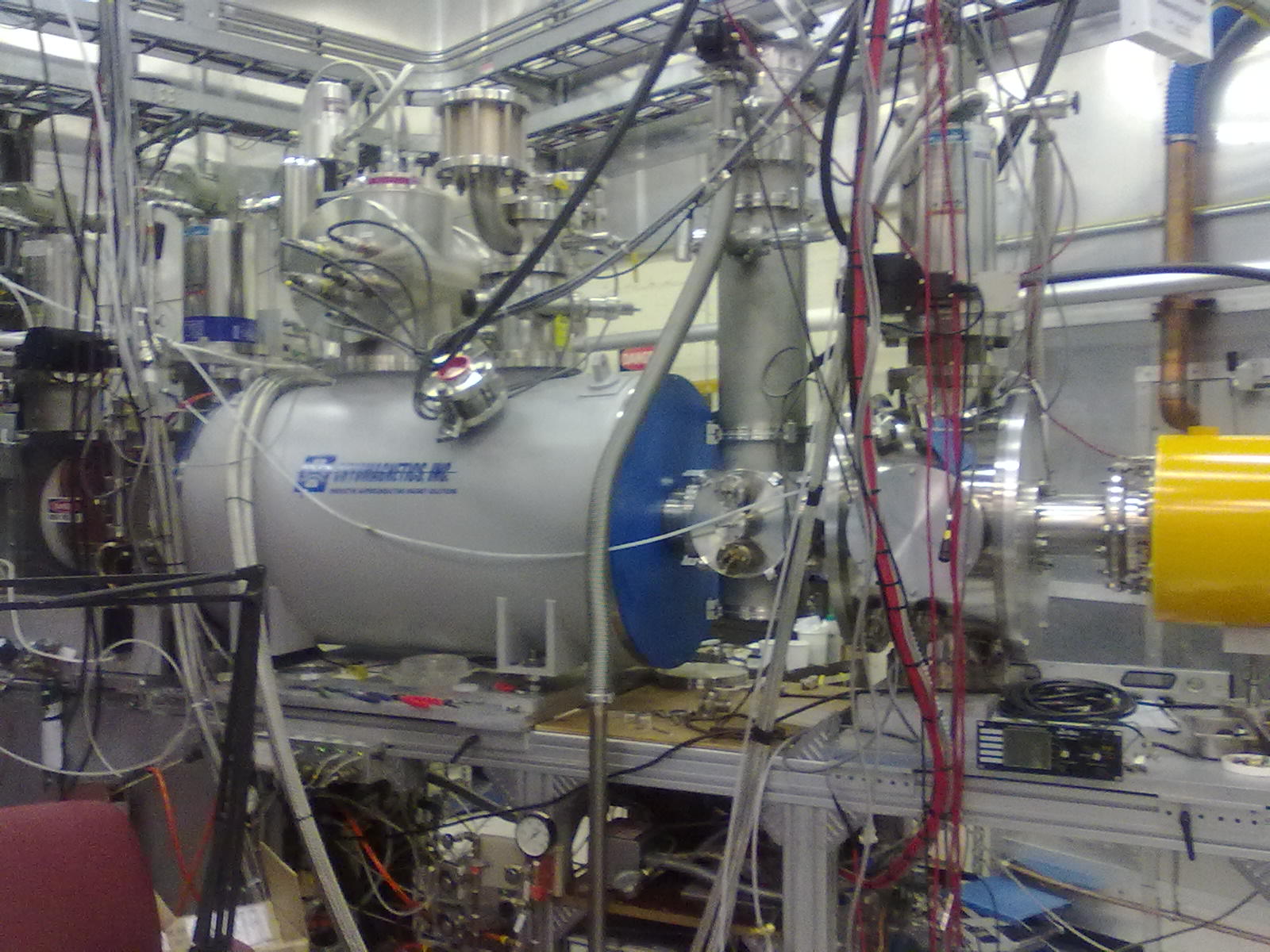 23 July 2012
Source           Neutralizer      Ionizer Rb-cell Sona    Na-jet (H+)                  (H0)       (H+)   (H0)          (H−)
New AtomicBeam Source
(ABS)
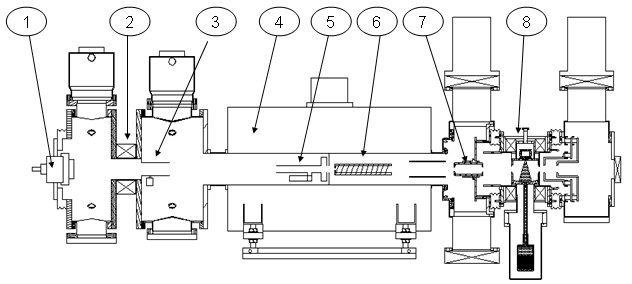 New superconductingsolenoid
sc solenoid
=> 10x intensity from ABS was accelerated through Linac
Wolfram Fischer
10
RHIC electron lenses                                            Motivation
Goal: 
Compensate for 1 of 2 beam-beaminteractions with electron lenses

Then increase bunch intensity 
up to 2× luminosity

Need new polarized proton source − underconstruction, A. Zelenski
Bunch intensity in 2012 polarized proton physics store
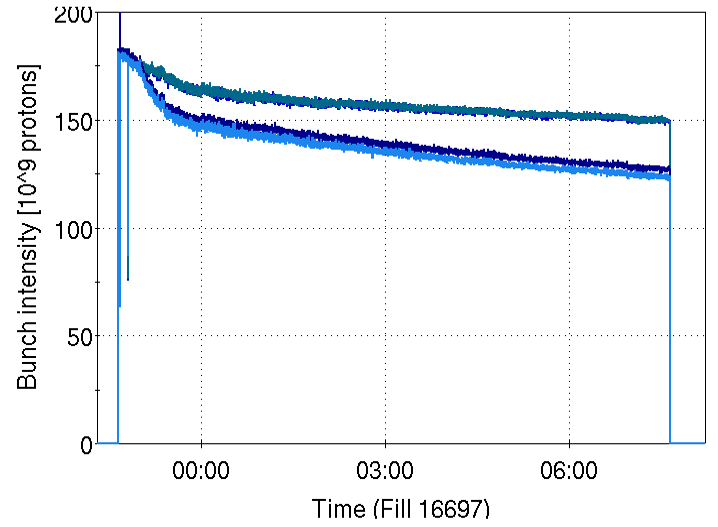 bunches with 1 collision
bunches with 2 collisions
Wolfram Fischer
11
Electron lenses – partial head-on beam-beam compensation
Basic idea:
2 beam-beam collisions with positively charged beam 
Add collision with a negatively charged beam – with matched intensity and  same amplitude dependence

Compensation of nonlinear effects: 
 e-beam current and shape 
  => reduces tune spread
 Dyx,y  = kp between p-p and p-e collision
  => reduces resonance driving terms

Installation in 2012
Expect up to 2x more luminosity
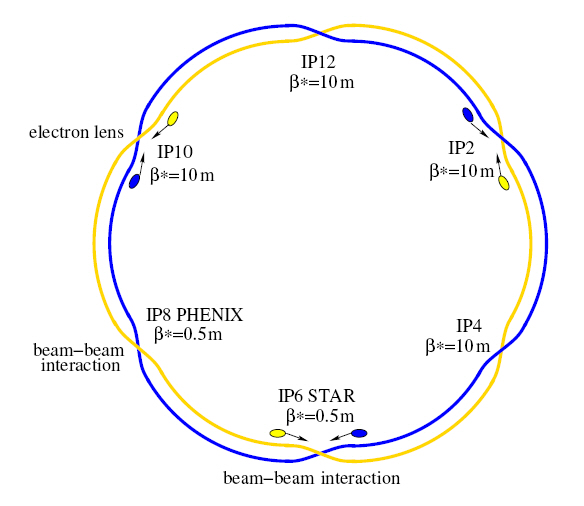 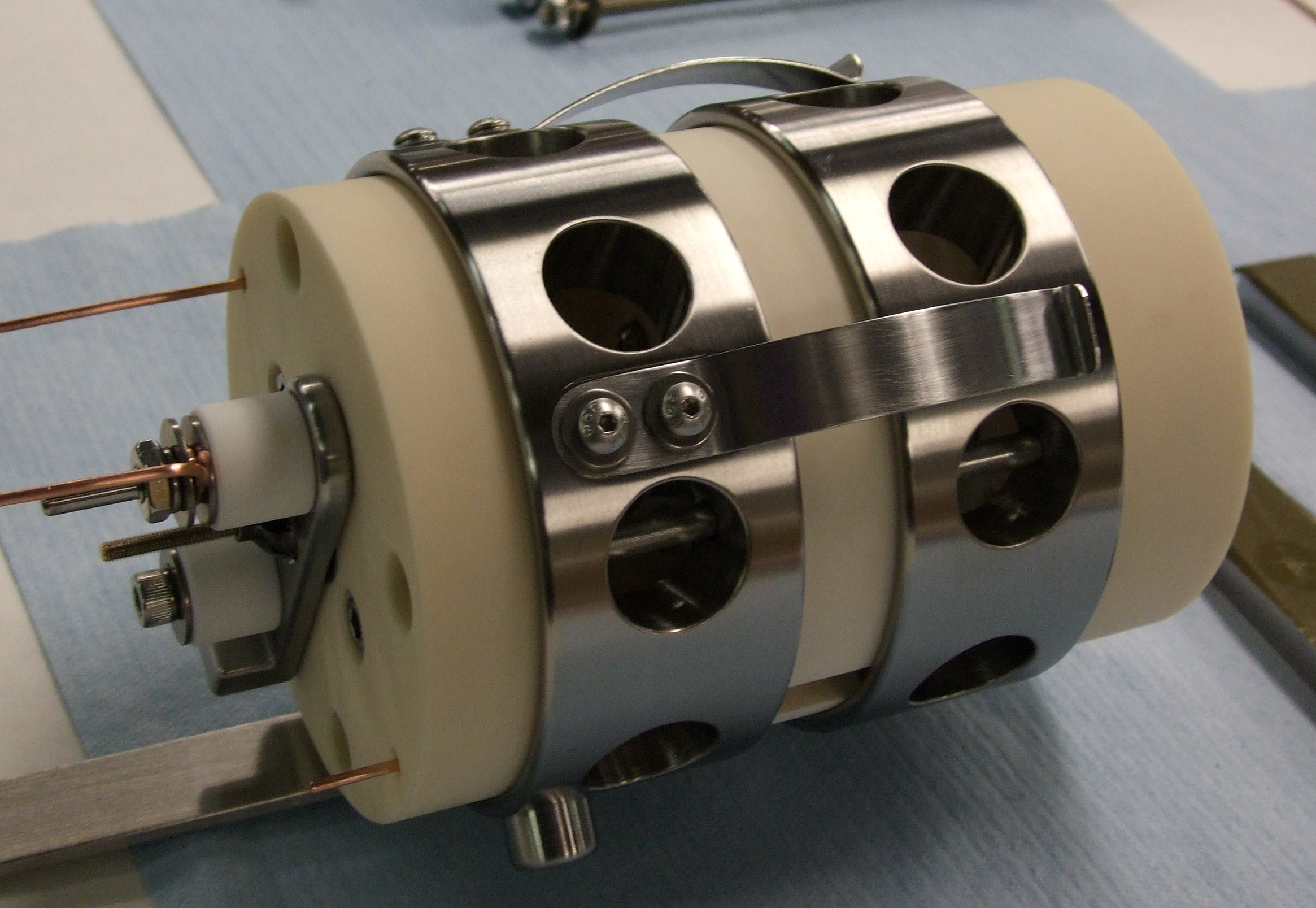 e-gun
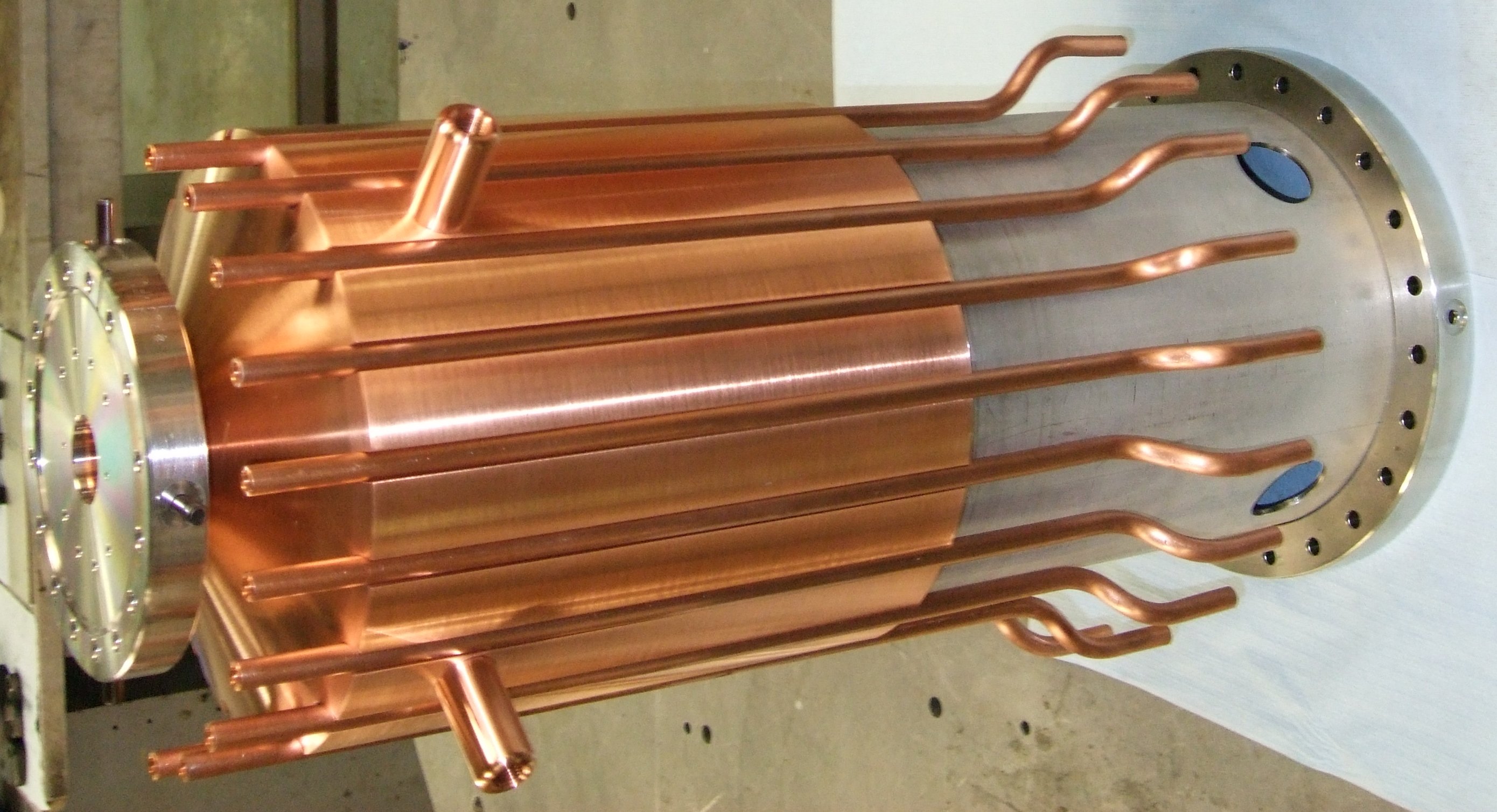 e-collector
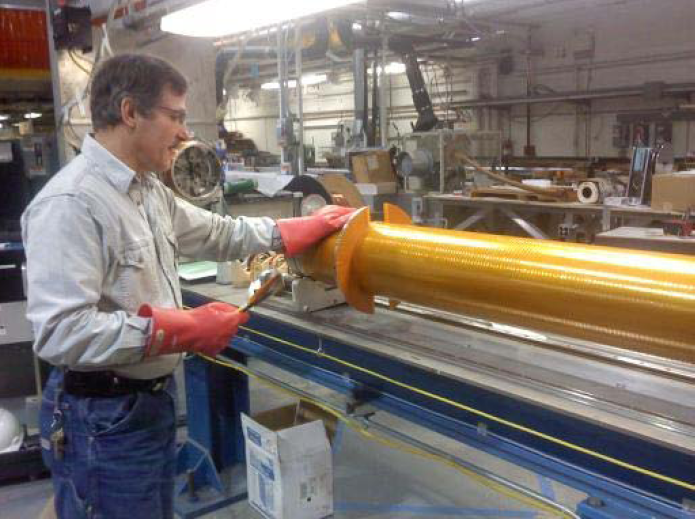 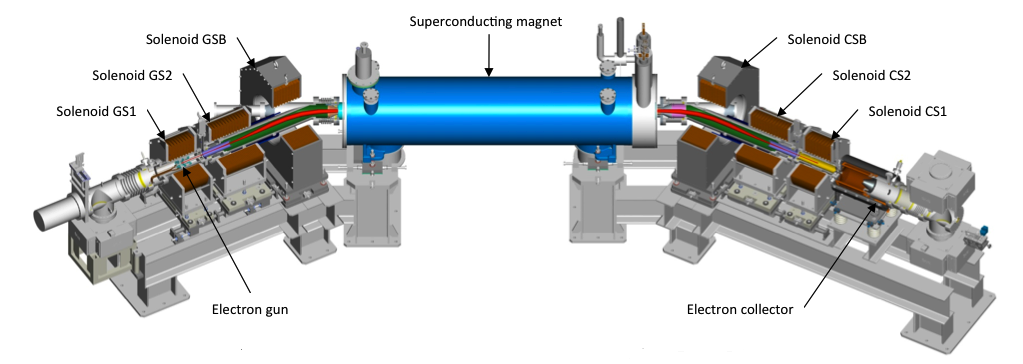 main solenoid manufacturing in SMD
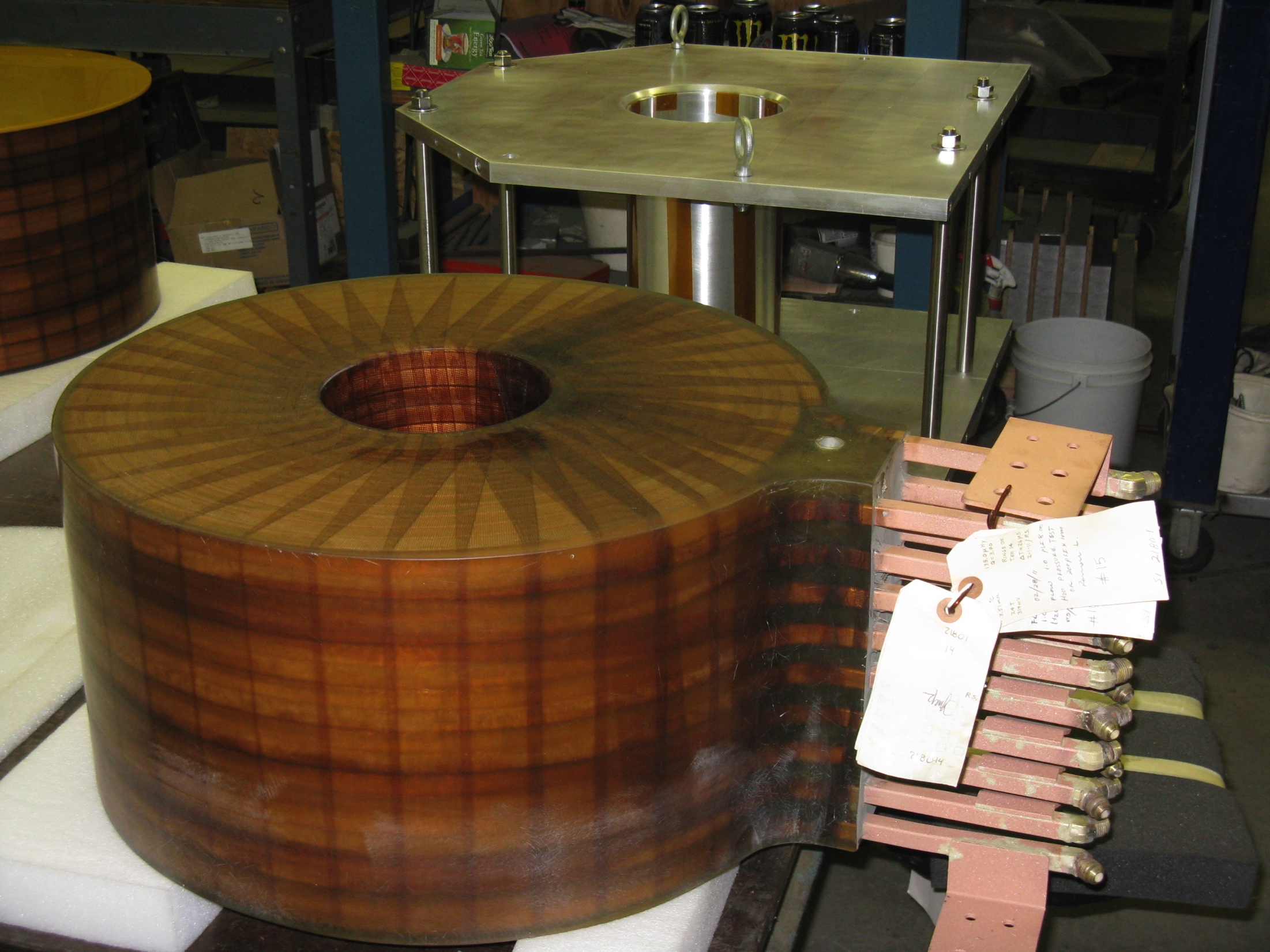 GS1 manufacturingin industry
Wolfram Fischer
12
E-lens installation 2012
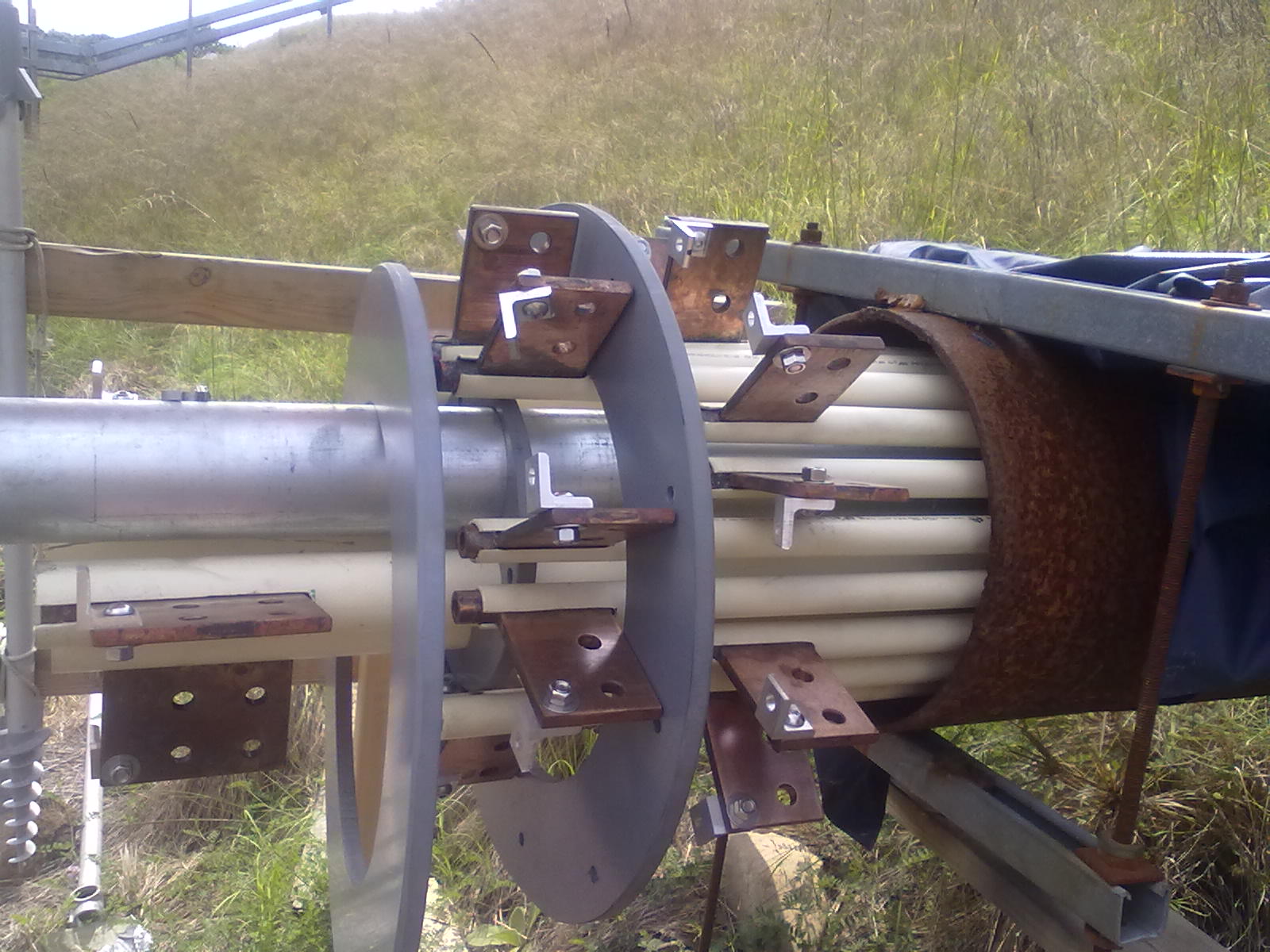 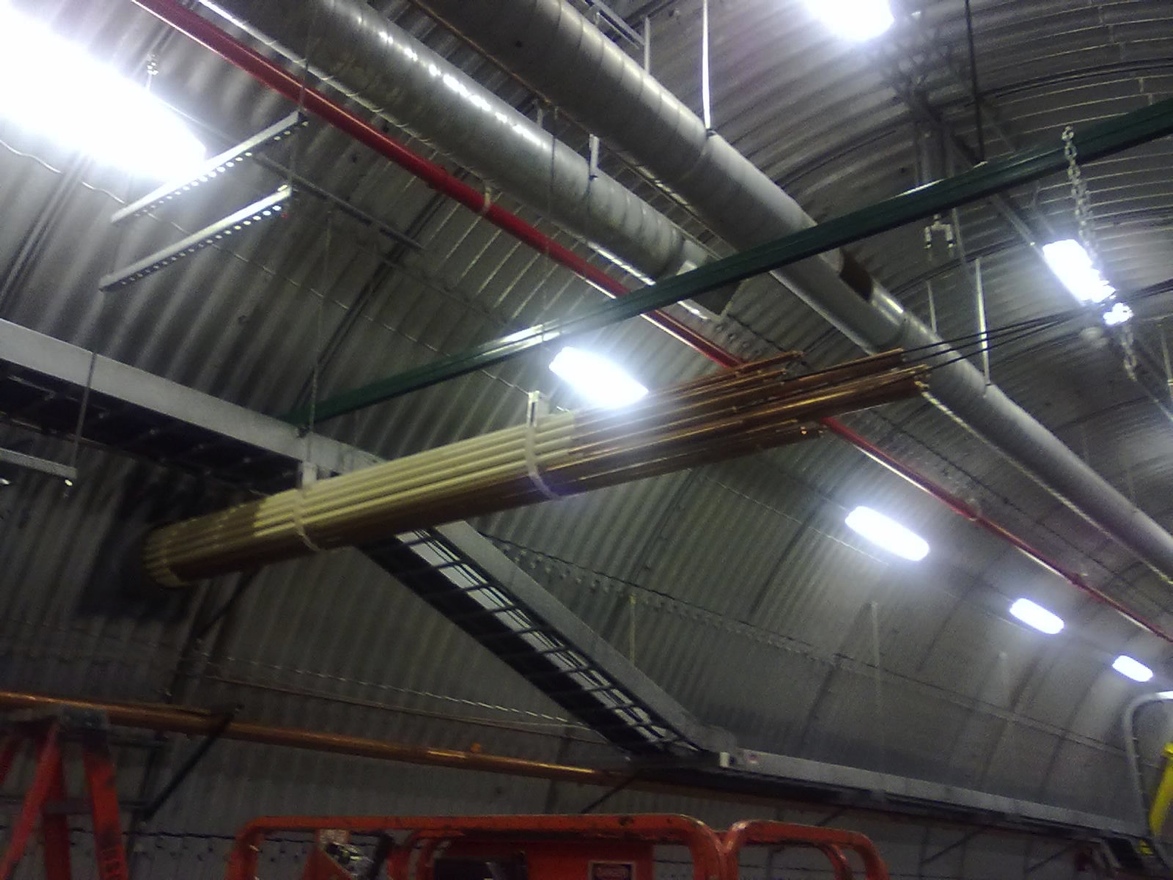 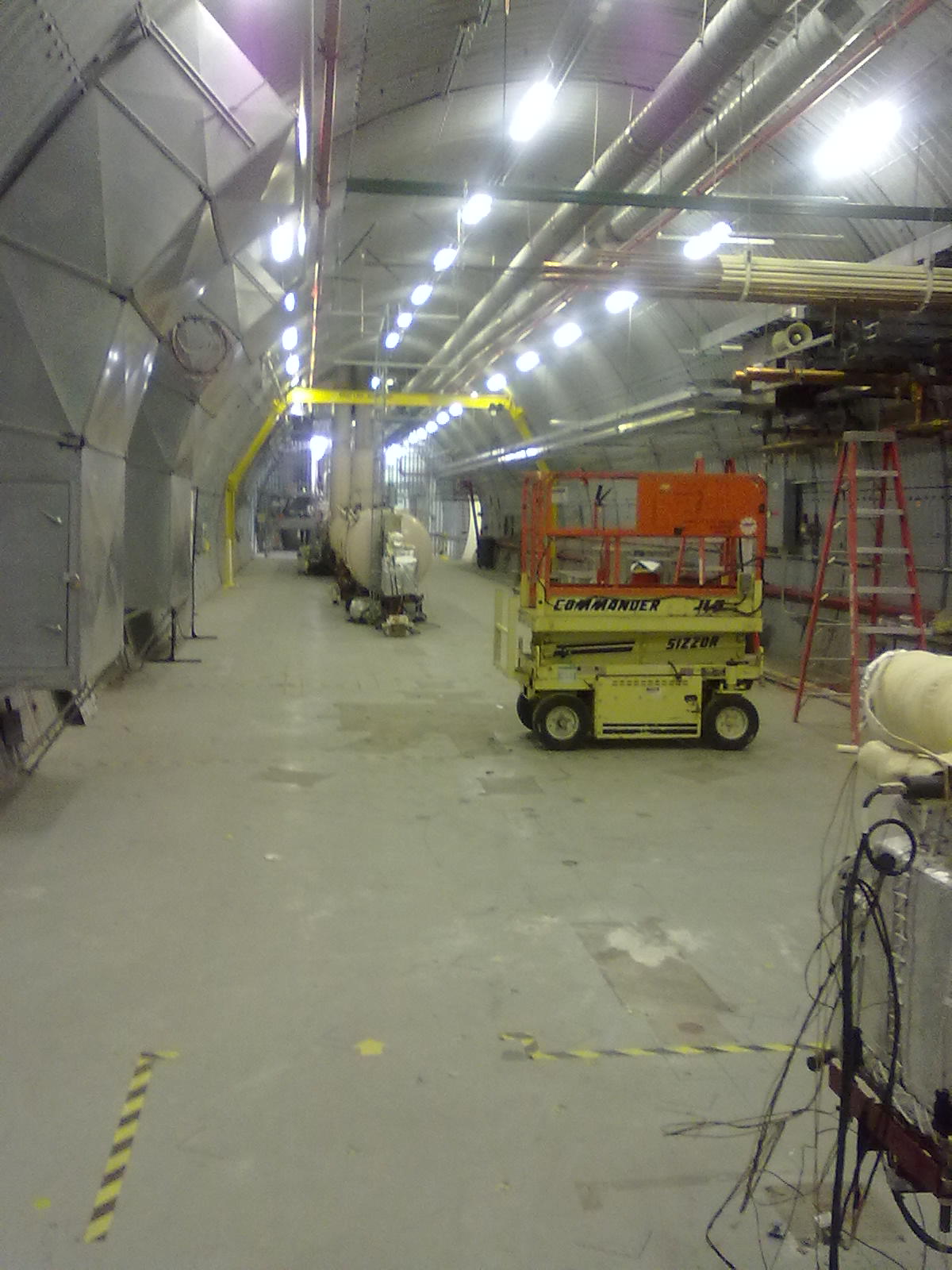 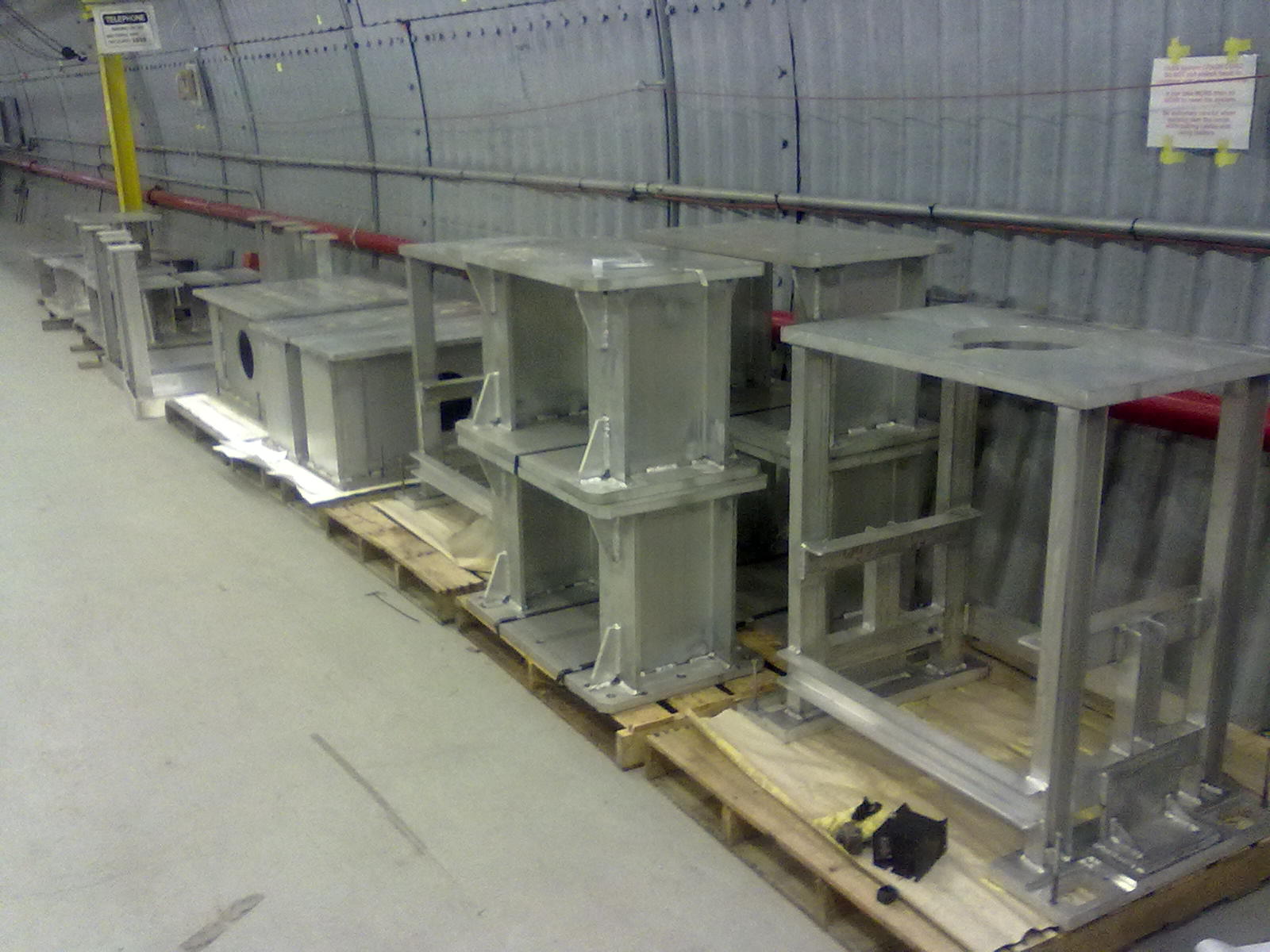 Wolfram Fischer
13
Development of Polarized 3He Ion Source for RHICBNL-MIT Collaboration  http://he3.xvm.mit.edu/
R. Milner, C. Epstein, MIT
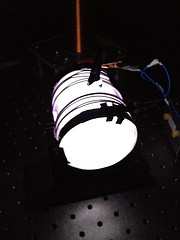 Spec.: deliver 3He++ at ≈ 3 x 1012 atoms/sec with 70% polarization
Concept: polarize 3He gas in glass cell using MEOP in fringe 
       field of ≈ 5 Tesla EBIS solenoid and feed into EBIS
MEOP technology under development at MIT
	 - two Keopsys 10 Watt lasers operational
	 - data acquisition system operational
	 - 20 liters of 3He gas ordered 
	 - glass systems under construction
Goal: to test principle of source using 
       spare EBIS solenoid within the next year

Funded by DOE Office of Nuclear Physics
R&D Program for Next Generation Nuclear
Physics Accelerator Facilities
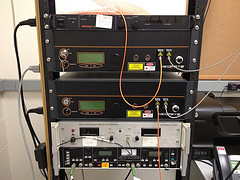 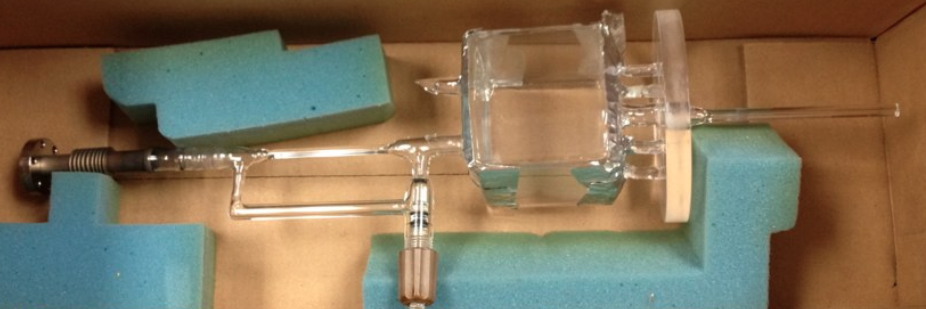 [Speaker Notes: The three photos from the top are:
- sealed cell with 0.5 Torr pressure with RF discharge on
- rack with two laser systems and other electronics
- glass system for flowing polarized He3 we used in HERMES which shows cubic pumping cell with attached capillaries and stainless steel attachment to vacuum pump and He3 gas.  The EBIS system will have many similarities.]
Cu-Au store – new mode in 2012
10%/h
Cu and Au have different - intrabeam scattering growth rates   (~Z4Nb/A2)  rIBS,Au ≈ 2x rIBS,Cu
- cooling rates    (~1/Nb)  rSC,Au ≈ 3x rSC,Cu
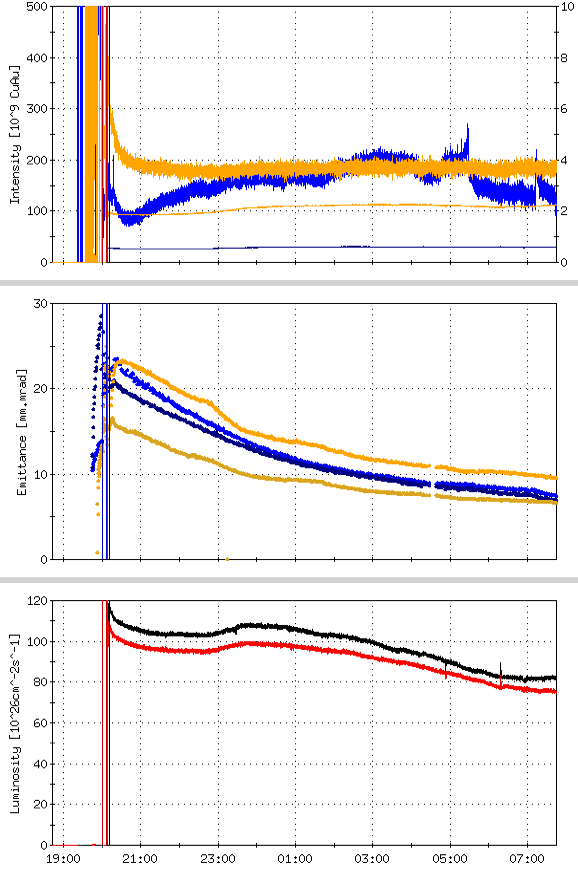 beam loss rates
Stores start with large e, beams undergo instabilityat transition

Can tolerate with stochastic cooling
Increase bunch intensity until loss at transition(previously: until e increase)
Larger e before transition?
25 mm.mrad
transverse emittances
120x1026cm-2s-1
luminosities
15
[Speaker Notes: Fillno 16992 06/15/12, last night]
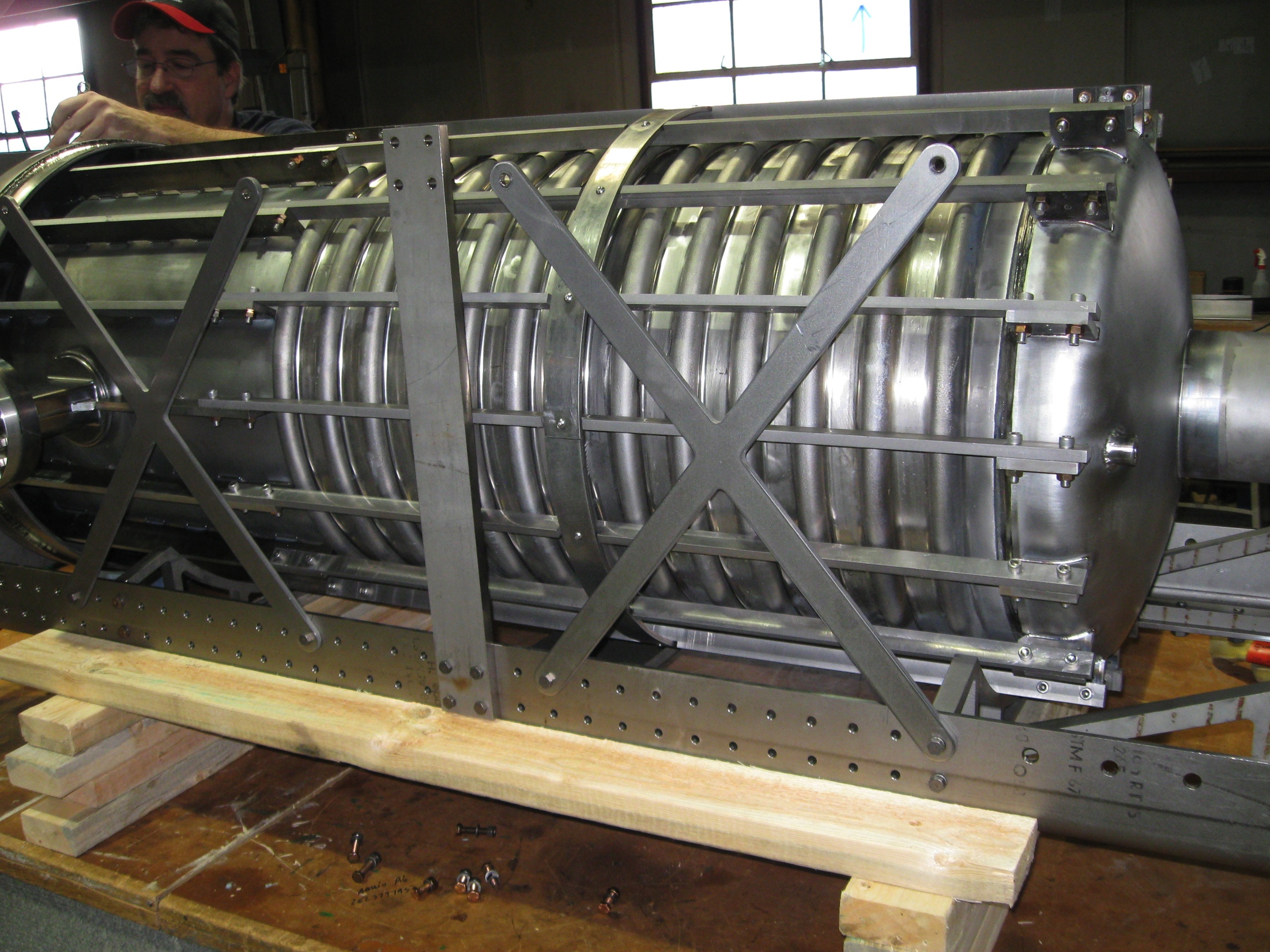 56 MHz SRF for heavy ions – under construction (I. Ben-Zvi et al.)
Commissioning planned for 2014
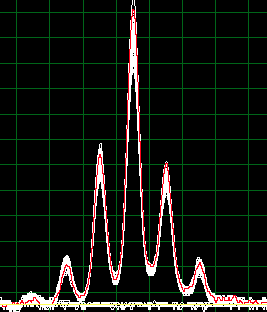 Longitudinal profile at end of store
 even with cooling ions migrate   into neighboring buckets
 can be reduced with increased   longitudinal focusing
40 ns
40ns
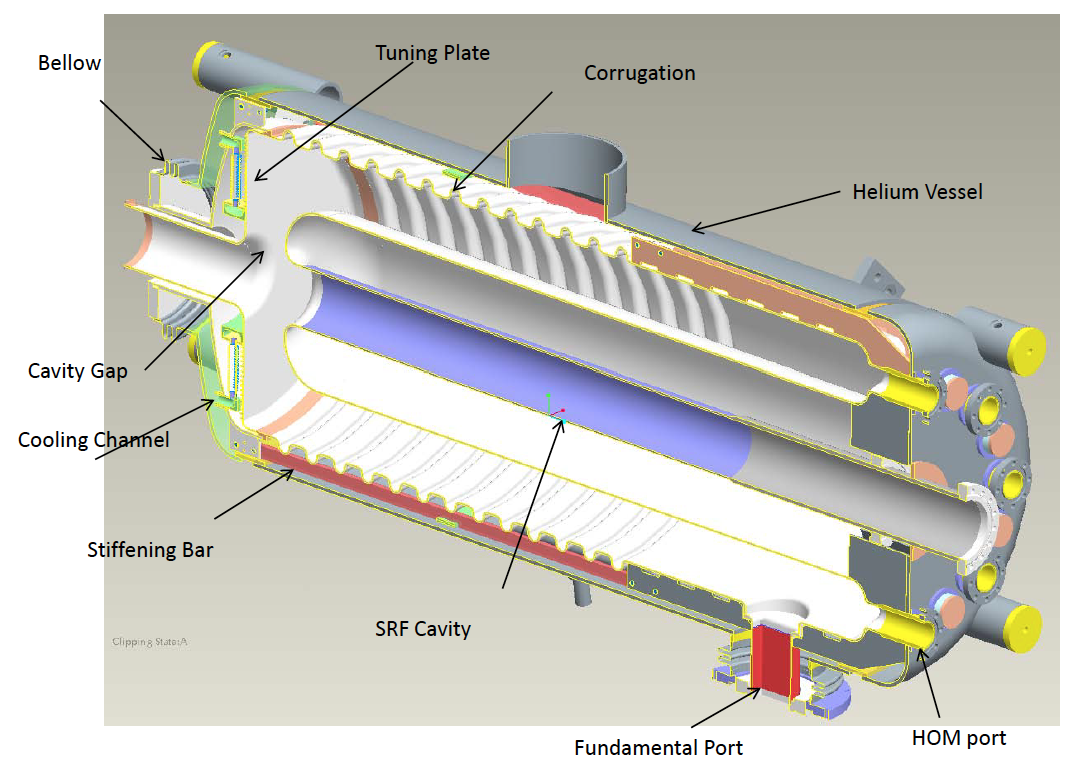 Average luminosity vs. vertex size
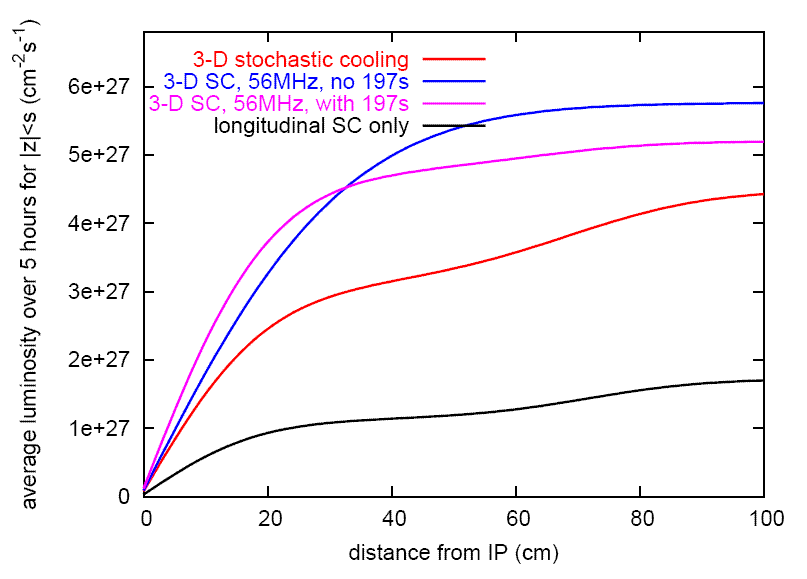 + 56 MHz SRF
full 3D cooling
L +30-50%
l/4 Ni resonator
 common to both   beams
 beam driven
 56 MHz, 2 MV
30 cm
demonstrated 2011 long. + ver. cooling
Calculations  Calculation by M. Blaskiewicz
Wolfram Fischer
16
[Speaker Notes: Longitudinal profile: 11676 Blue]
RHIC luminosity and polarization goals
*Intensity and time-averaged polarization as measured by the H-jet. Luminosity-averaged polarizations, relevant in single-spin colliding beam experiments, are higher. For example, for intensity-averaged P = 48% and Rx = Ry = 0.2 (250 GeV, 2011), the luminosity-averaged polarization is P = 52%.
255 GeV polarized proton projection for Run-13
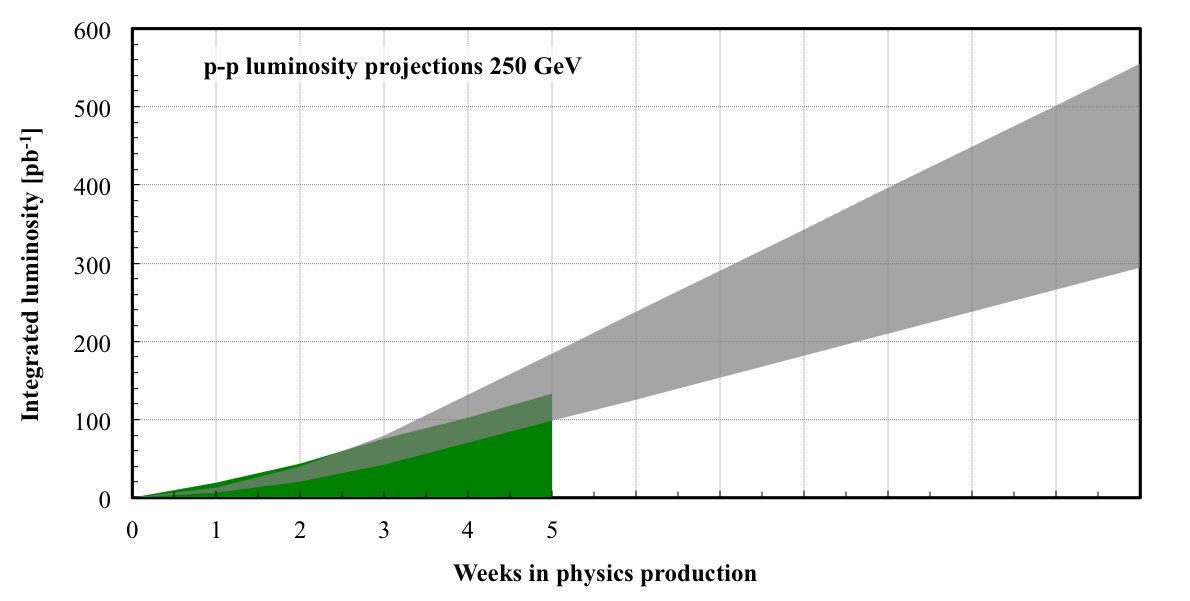 PHENIX goal: 750 pb-1
Nb = 2×1011
Run-12
10
8
9
12
11
6
7
Polarization (as measured by H-jet): 50-60%
New: lattice for e-lens (new qtrim & phase shifter ps), partial or full source upgrade, e-lens (commissioning in Run-13), abort gaps aligned in IP4/IP10, spin patterns always have 2 bunches with same orientation (?)
Wolfram Fischer
18
100 GeV/nucleon Au-Au projection for Run-13
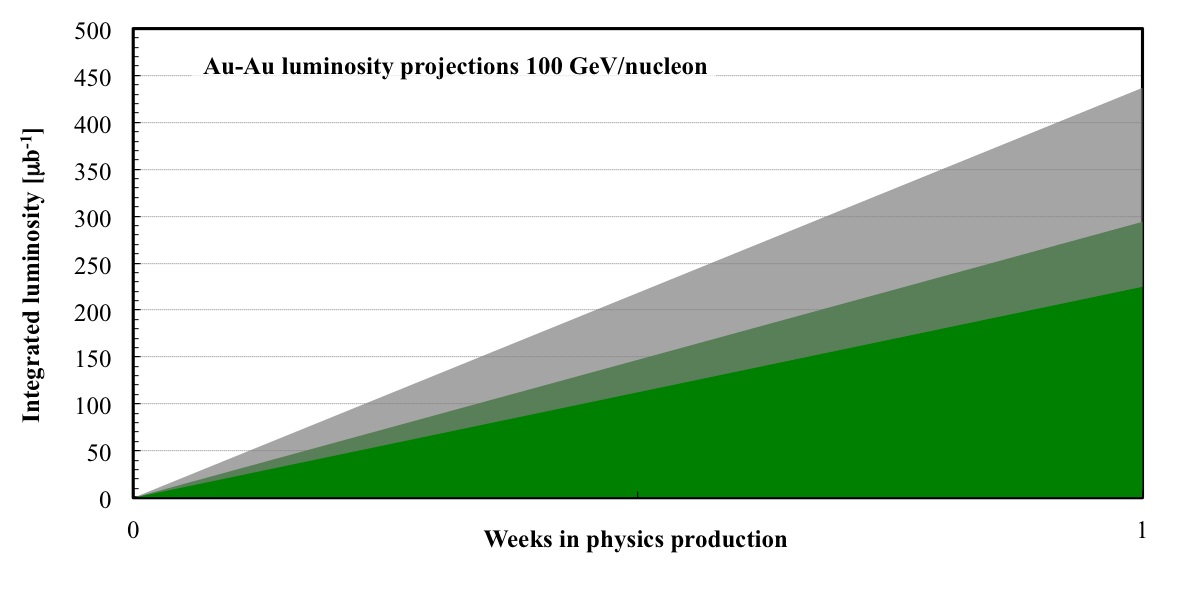 Run-10
35% of max L/week = 450 mb-1
Wolfram Fischer
19
7.5 GeV/nucleon Au-Au projection for Run-13
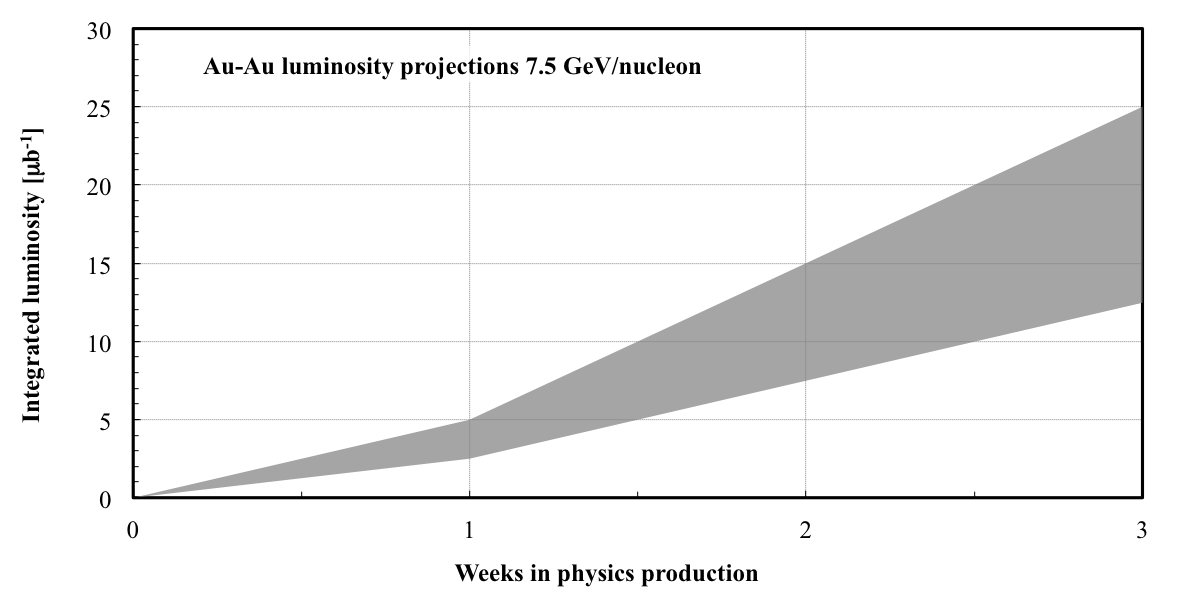 Scaled from operation at 5.75 GeV/nucleon (Run-10) and 9.8 GeV/nucleon (Run-11)
Wolfram Fischer
20
31.2 GeV p-p projection for Run-13
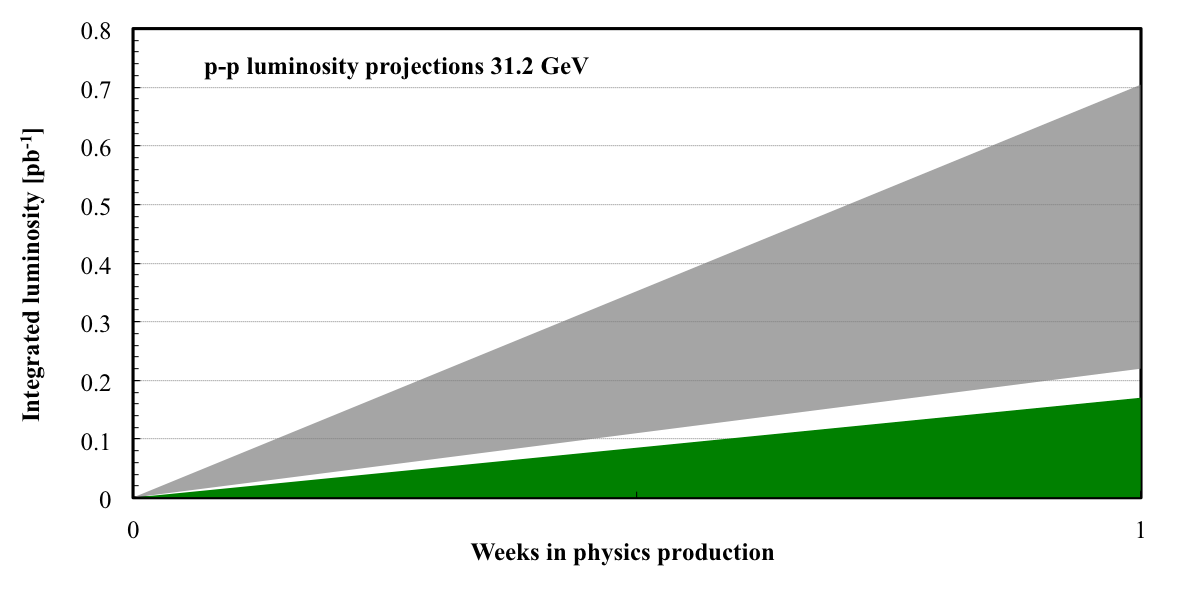 Scaled from operation in Run-6: Nb = 0.9 to 1.8×1011
Wolfram Fischer
21
5-year projections for polarized protons
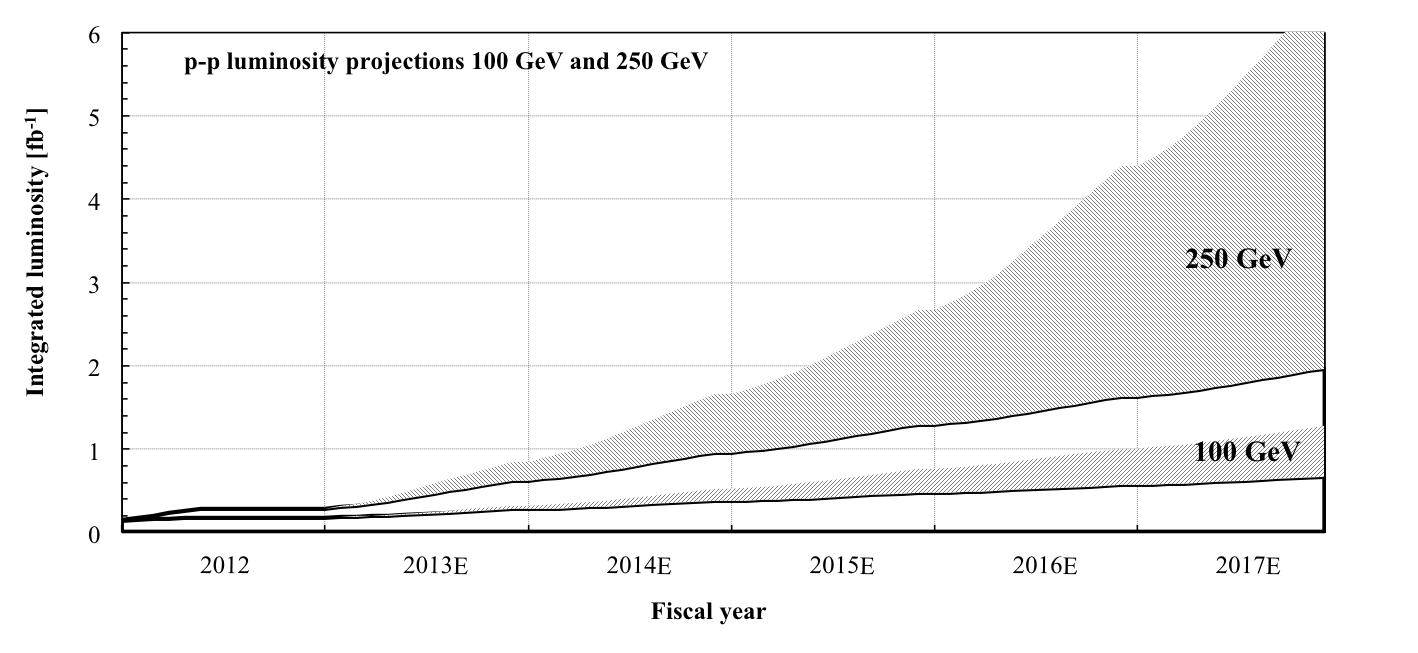 incremental changes (ex,y, es, db/b, …)
56 MHz SRF
polarized source upgradeelectron lenses (+ new lattice)
[Note1:assume 12 weeks of physics, 6 weeks of ramp-up, start at ½ of max]
Wolfram Fischer
22
5-year projections projection for Au-Au
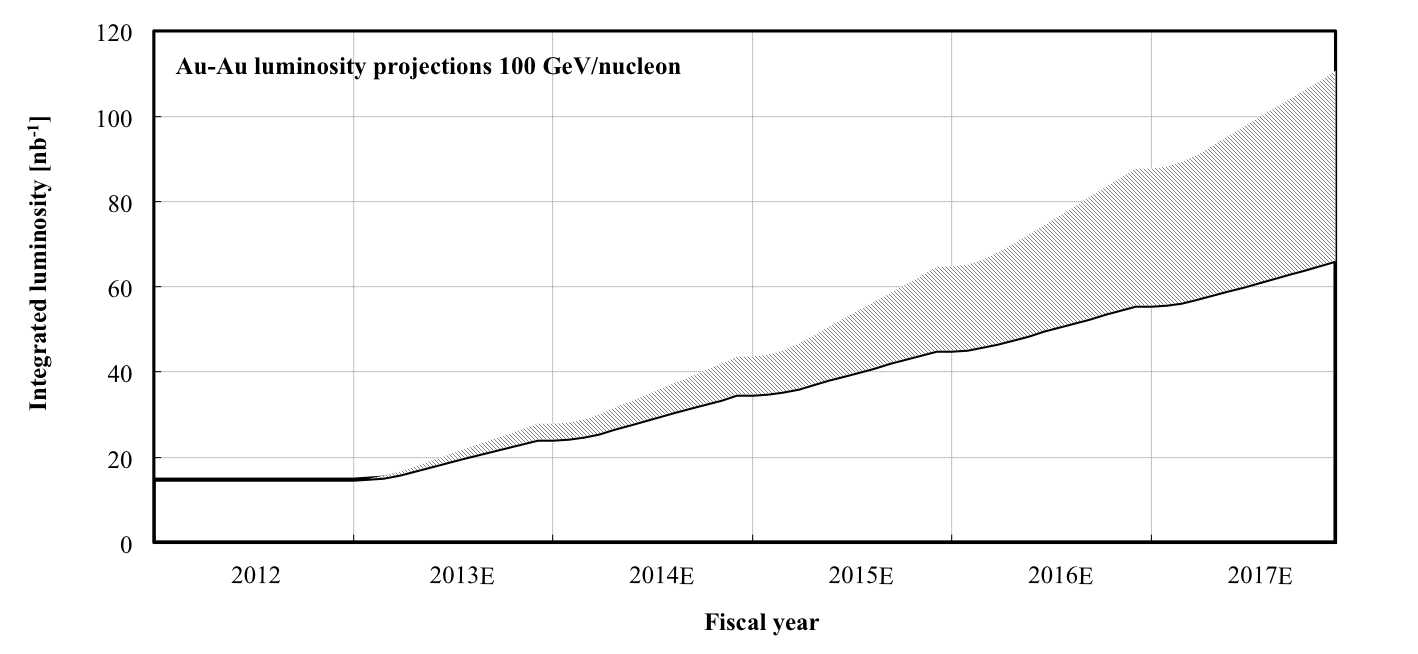 incremental changes (bunch intensity, lattice)
56 MHz SRF(longitudinal sc kicker)
incremental changes(EBIS, long. sc pickup)
[Note: assume 12 weeks of physics, 3 weeks of ramp-up, start at ½ of max]
Wolfram Fischer
23
Summary
Spectacular Run-12	new modes, record luminosity, polarization, setup time,	time-in-store, EBIS, 3D stochastic cooling	
Run-13 	long 255 GeV pp run with ambitious PHENIX goals	other possible modes: 100 or 7.5 GeV/nucleon AuAu, 	31.2 GeV pp, pp2pp
Main upgrades for Run-13:
	OPPIS (main improvement for pp)	Electron lenses (commissioning)
 
Run-14:
	long 100 GeV/nucleon Au-Au run (and other modes)	56 MHz SRF commissioning
Wolfram Fischer
24
Yellow Abort Kicker Prefires in Au runs
Same lattice was used in run 7 and run 12 but no comparison possible (no MPC in PHENIX),  run 10 used IBS suppression lattice with significant difference in phase advance (~200o)
No conclusive difference between the May 8th 2012 prefire and others before and after in terms of beam parameters
Prefire loss patterns very similar in run 7 and 12
Distribution of damage indicates 'spray' from an upstream impact point (triplet?)
We are currently investigating chance for a 'mask' type collimator installation:
Has to be downstream of abort, upstream of sec 8 triplet (Q3)
Only warm spaces can be considered
Very sensitive to lattice choice/phase advance
Only 1 arc between yellow abort and PHENIX
1 module fires anywhere in the bunch train when a prefire occurs, other modules fire within a msec
Total of 5 yellow prefires in run 12, damage happened in 1st prefire, variety of beam parameters
IP
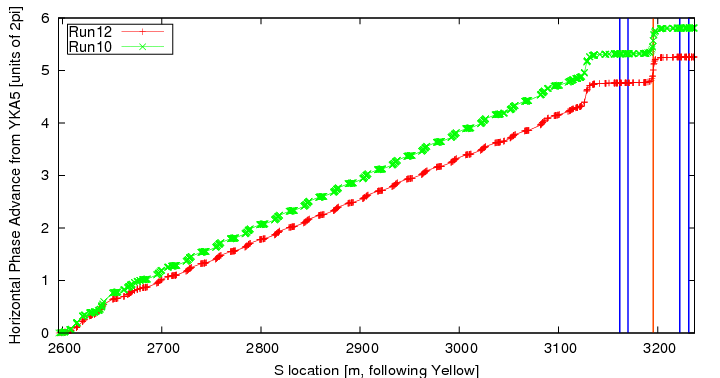 triplets